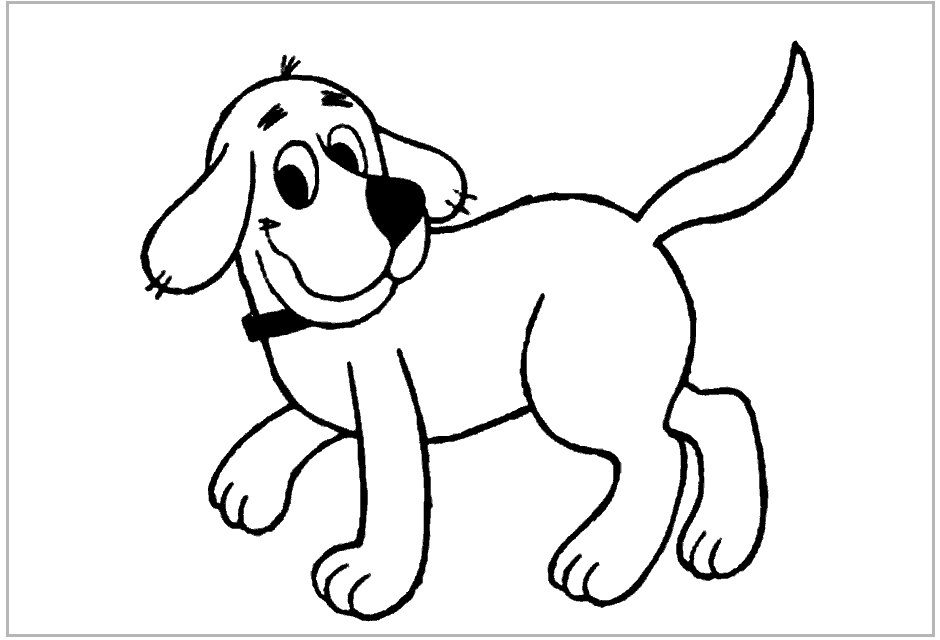 بطاقة عمل ( اسم العلم واسم الذات ) لنصّ انتقام أبو عرب 

اكتب بجانب كل اسم من الأسماء التالية : ( اسم علم ، اسم ذات)
اسم العلم : هو اسم معرفة يدل على اسم بحد ذاته مثل : احمد / مدرسة ابن سينا
اسم الذات  : هو اسم عام غير محدد وغير معروف مثل : مدرسة / قرية
قُص ثمّ صنّف الأسماء الى اسم علم واسم ذات في جدول
شجرة
حديقة
حامد الصغير
ام حامد
كلب ذهب
كلب
أبو عرب
قصر